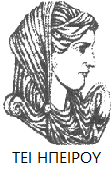 Ελληνική Δημοκρατία
Τεχνολογικό Εκπαιδευτικό Ίδρυμα Ηπείρου
Μηχανογραφημένη Λογιστική Ι
Ενότητα 13: Αυθεντικότητα Τιμολογίου Άρθρο 15
Χύτης Ευάγγελος
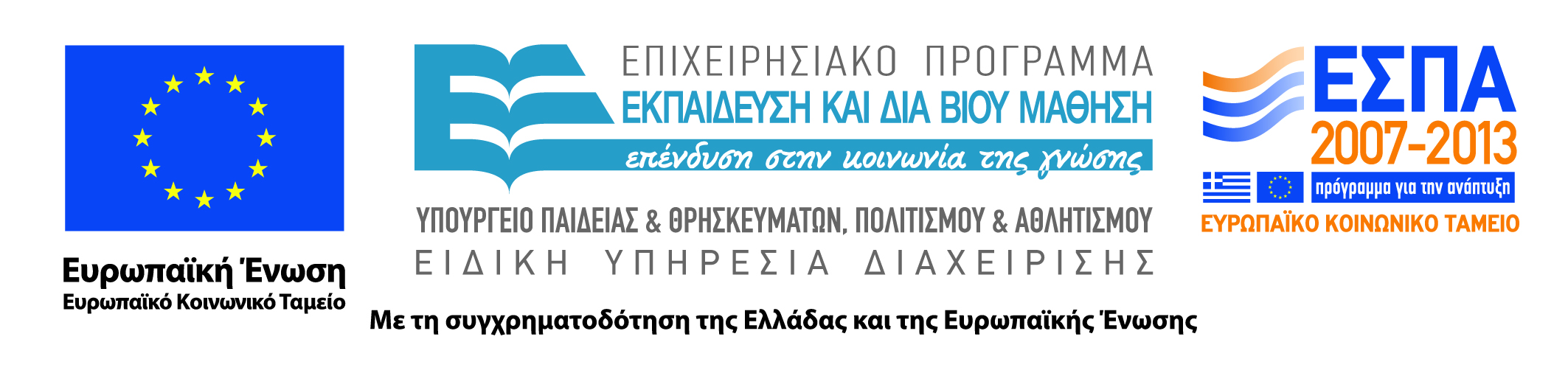 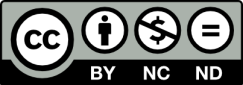 Ανοιχτά Ακαδημαϊκά Μαθήματα στο ΤΕΙ Ηπείρου
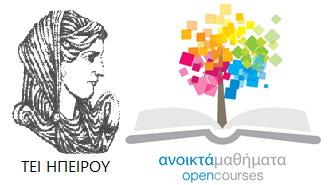 Λογιστικής και Χρηματοοικονομικής
Μηχανογραφημένη Λογιστική Ι
Ενότητα 13: Αυθεντικότητα Τιμολογίου Άρθρο 15
Χύτης Ευάγγελος
Πρέβεζα, 2015
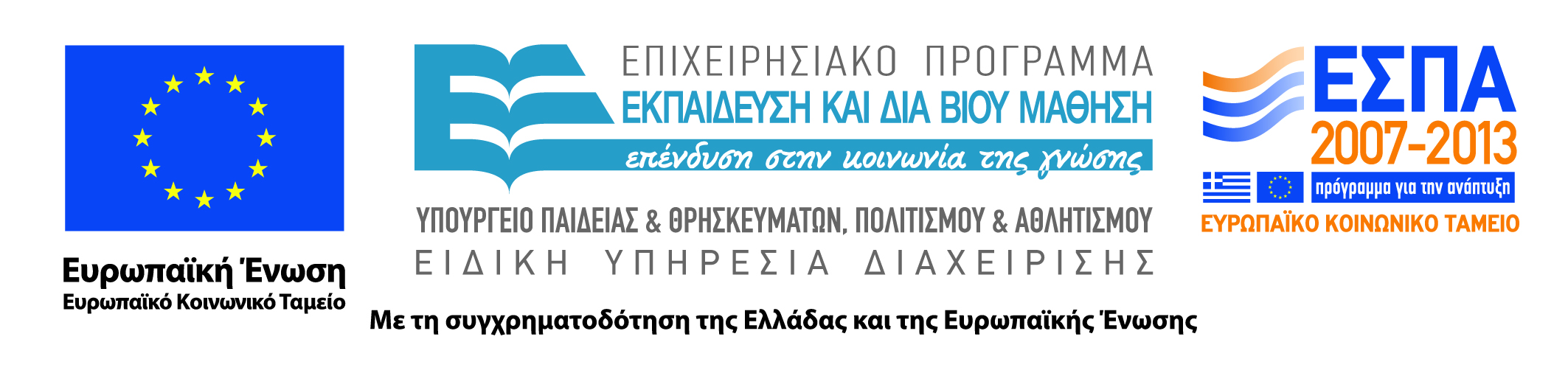 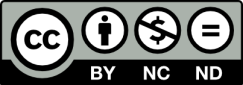 Άδειες Χρήσης
Το παρόν εκπαιδευτικό υλικό υπόκειται σε άδειες χρήσης Creative Commons. 
Για εκπαιδευτικό υλικό, όπως εικόνες, που υπόκειται σε άλλου τύπου άδειας χρήσης, η άδεια χρήσης αναφέρεται ρητώς.
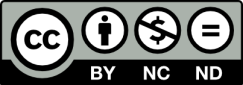 3
Χρηματοδότηση
Το έργο υλοποιείται στο πλαίσιο του Επιχειρησιακού Προγράμματος «Εκπαίδευση και Δια Βίου Μάθηση» και συγχρηματοδοτείται από την Ευρωπαϊκή Ένωση (Ευρωπαϊκό Κοινωνικό Ταμείο) και από εθνικούς πόρους.
Το έργο «Ανοικτά Ακαδημαϊκά Μαθήματα στο TEI Ηπείρου» έχει χρηματοδοτήσει μόνο τη αναδιαμόρφωση του εκπαιδευτικού υλικού.
Το παρόν εκπαιδευτικό υλικό έχει αναπτυχθεί στα πλαίσια του εκπαιδευτικού έργου του διδάσκοντα.
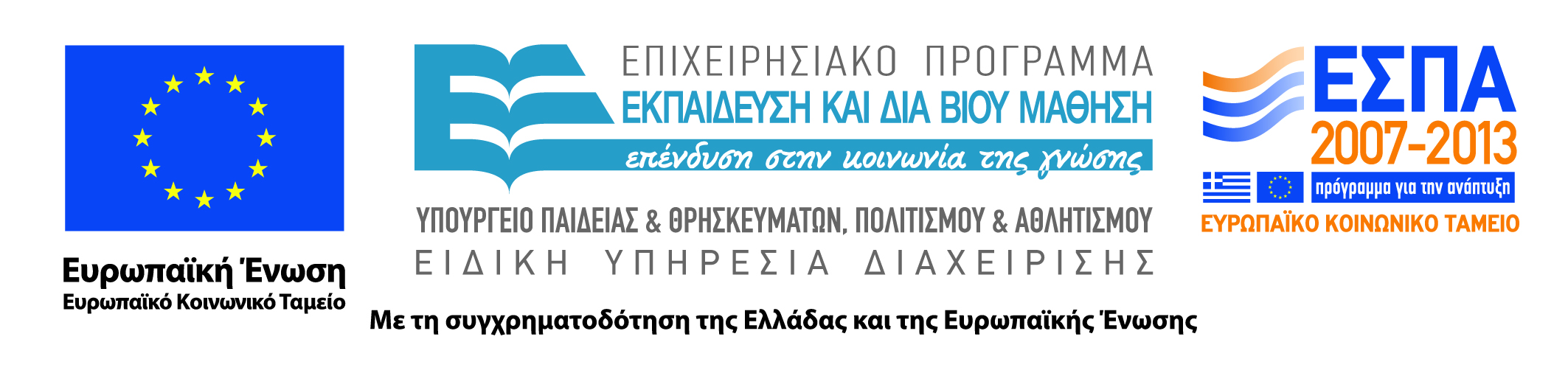 Σκοποί  ενότητας
Η ενότητα αυτή έχει ως στόχο να μελετήσει την έννοια και την μορφή του αυθεντικού τιμολογίου.
5
Αυθεντικότητα του τιμολογίου
1. Η αυθεντικότητα της προέλευσης, η ακεραιότητα του περιεχομένου και η αναγνωσιμότητα του τιμολογίου που λαμβάνεται ή εκδίδεται από την οντότητα, σε έντυπη ή σε ηλεκτρονική μορφή, διασφαλίζεται από το χρόνο της έκδοσής του έως τη λήξη της περιόδου διαφύλαξής του.
6
Υπεύθυνος  διασφάλισης ?
2. Κάθε εταιρεία (οντότητα)  οφείλει να εφαρμόζει τα κατάλληλα στις περιστάσεις μέτρα διασφάλισης της αυθεντικότητας της προέλευσης, της ακεραιότητας του περιεχομένου και της αναγνωσιμότητας του τιμολογίου. Αυτό μπορεί να επιτυγχάνεται με οποιεσδήποτε δικλίδες της οντότητας δημιουργούν αξιόπιστη και ελέγξιμη αλληλουχία (αλυσίδα) τεκμηρίων που συνδέουν κάθε τιμολόγιο με τη σχετική προμήθεια αγαθών ή παροχή υπηρεσιών, και αντίστροφα.
7
Τρόποι διασφάλισης !!!
3. Η αυθεντικότητα της προέλευσης και η ακεραιότητας του περιεχομένου ενός ηλεκτρονικού τιμολογίου μπορεί να διασφαλίζεται με τους πιο κάτω ενδεικτικά αναφερόμενους τρόπους: 
α) Χρήση προηγμένης ηλεκτρονικής υπογραφής που έχει δημιουργηθεί από ένα μηχανισμό δημιουργίας ασφαλών ηλεκτρονικών υπογραφών και στηρίζεται σε πιστοποιητικό εγκεκριμένου φορέα, σύμφωνα με τα οριζόμενα στις διατάξεις του Π.Δ.150/2001 (ΦΕΚ Α, 125).
8
Τρόποι διασφάλισης !!!
β) Ηλεκτρονική ανταλλαγή δεδομένων (EDI), όπως αυτή ορίζεται στο άρθρο 2 της σύστασης 1994/820/ΕΚ της Επιτροπής, της 19ης Οκτωβρίου 1994 (Επίσημη Εφημερίδα Ε.Κ. EL 388/28.12.1994), 
εφόσον η συμφωνία σχετικά με αυτήν την ανταλλαγή προβλέπει τη χρησιμοποίηση διαδικασιών που εγγυώνται τη γνησιότητα της προέλευσης και την ακεραιότητα των δεδομένων.
9
Τρόποι διασφάλισης !!!
γ) Εκκαθάριση συναλλαγών πωλήσεων μέσω ενός παρόχου υπηρεσιών πληρωμών που βρίσκεται υπό την εποπτεία της Τράπεζας της Ελλάδος, σύμφωνα με τον νόμο 3862/2010. 
δ) Η χρήση των φορολογικών ηλεκτρονικών μηχανισμών σύμφωνα με τις παραγράφους 8 και 9 του άρθρου 12.
10
Βιβλιογραφία
Στεφάνου Κωνσταντίνος (2013), Λογιστική και Εμπορική Διαχείριση με Ηλεκτρονικούς Υπολογιστές, εκδόσεις Στεφάνου Κωνσταντίνος,
Δρ. Νικόλαος Δ. Καρτάλης (2012), Μηχανογραφημένη Λογιστική, Εκδόσεις Καρτάλης Νικόλαος,
Δ. Γκίνογλου, Π. Ταχυνάκης, Ν. Πρωτοψάλτης (2004), Λογιστικά Πληροφοριακά Συστήματα Μηχανογραφημένη Λογιστική, εκδόσεις Εκδοτική Rosili Εμπορική – Μ.ΕΠΕ,
Αθανασίου Δημήτριος (2015), Η σύγχρονη μηχανογραφική οργάνωση επιχειρήσεων, εκδόσεις Μούργκος Ιωάννης,
Ν. 4308/2014 «Eλληνικά Λογιστικά Πρότυπα, συναφείς ρυθμίσειςκαι άλλες διατάξεις » , ΦΕΚ  251/ τ. Α΄ /24-11-2014,
ΠΟΛ. 1003/2015: Παροχή οδηγιών για την εφαρμογή του ν. 4308/2014 (ΦΕΚ Α΄ 251) περί των «Ελληνικών Λογιστικών Προτύπων, συναφείς ρυθμίσεις και άλλες διατάξεις,
Λογιστική  Οδηγία Εφαρμογής του Νόμου 4308/2014 «Ελληνικά Λογιστικά Πρότυπα, συναφείς ρυθμίσεις και άλλες διατάξεις», Επιτροπή  Λογιστικής Τυποποίησης και Ελέγχων ,
Βιβλιογραφία
www.elte.org.gr,

Κ. Καραμάνης και Π.Βρουστούρης (2015), « Λογιστική Οργάνωση στα Πλαίσια των Ε.Λ.Π. – Πρακτικό βοήθημα για τον Λογιστή », Εκδόσεις ΜΕΝΙΠΠΟΣ Ε.Π.Ε.
12
Σημείωμα Αναφοράς
Χύτης Ε. (2015) Μηχανογραφημένη Λογιστική Ι. ΤΕΙ Ηπείρου. Διαθέσιμο από:
http://oc-web.ioa.teiep.gr/OpenClass/courses/LOGO125/
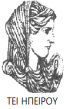 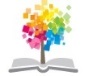 13
ΔΙΑΤΑΡΑΧΕΣ ΦΩΝΗΣ, Ενότητα 0, ΤΜΗΜΑ ΛΟΓΟΘΕΡΑΠΕΙΑΣ, ΤΕΙ ΗΠΕΙΡΟΥ - Ανοιχτά Ακαδημαϊκά Μαθήματα στο ΤΕΙ Ηπείρου
Σημείωμα Αδειοδότησης
Το παρόν υλικό διατίθεται με τους όρους της άδειας χρήσης Creative Commons Αναφορά Δημιουργού-Μη Εμπορική Χρήση-Όχι Παράγωγα Έργα 4.0 Διεθνές [1] ή μεταγενέστερη. Εξαιρούνται τα αυτοτελή έργα τρίτων π.χ. φωτογραφίες, Διαγράμματα κ.λ.π., τα οποία εμπεριέχονται σε αυτό και τα οποία αναφέρονται μαζί με τους όρους χρήσης τους στο «Σημείωμα Χρήσης Έργων Τρίτων».
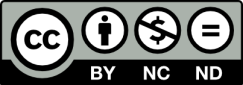 Ο δικαιούχος μπορεί να παρέχει στον αδειοδόχο ξεχωριστή άδεια να  χρησιμοποιεί το έργο για εμπορική χρήση, εφόσον αυτό του  ζητηθεί.
[1]
http://creativecommons.org/licenses/by-nc-nd/4.0/deed.el
Τέλος Ενότητας
Επεξεργασία: Βαφειάδης Νικόλαος
Πρέβεζα, 2015
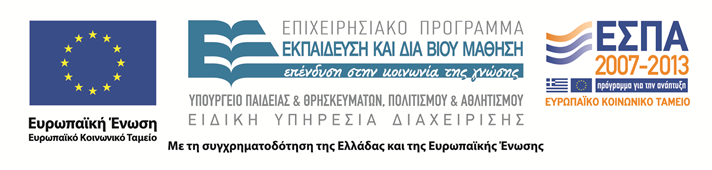 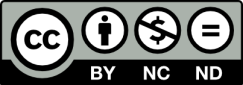 Σημειώματα
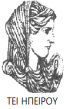 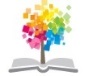 16
ΔΙΑΤΑΡΑΧΕΣ ΦΩΝΗΣ, Ενότητα 0, ΤΜΗΜΑ ΛΟΓΟΘΕΡΑΠΕΙΑΣ, ΤΕΙ ΗΠΕΙΡΟΥ - Ανοιχτά Ακαδημαϊκά Μαθήματα στο ΤΕΙ Ηπείρου
Διατήρηση Σημειωμάτων
Οποιαδήποτε  αναπαραγωγή ή διασκευή του υλικού θα πρέπει  να συμπεριλαμβάνει:

το Σημείωμα Αναφοράς
το  Σημείωμα Αδειοδότησης
τη Δήλωση Διατήρησης Σημειωμάτων
το Σημείωμα Χρήσης Έργων Τρίτων (εφόσον υπάρχει) 

μαζί με τους συνοδευόμενους υπερσυνδέσμους.
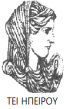 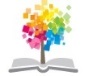 17
ΔΙΑΤΑΡΑΧΕΣ ΦΩΝΗΣ, Ενότητα 0, ΤΜΗΜΑ ΛΟΓΟΘΕΡΑΠΕΙΑΣ, ΤΕΙ ΗΠΕΙΡΟΥ - Ανοιχτά Ακαδημαϊκά Μαθήματα στο ΤΕΙ Ηπείρου
Τέλος Ενότητας
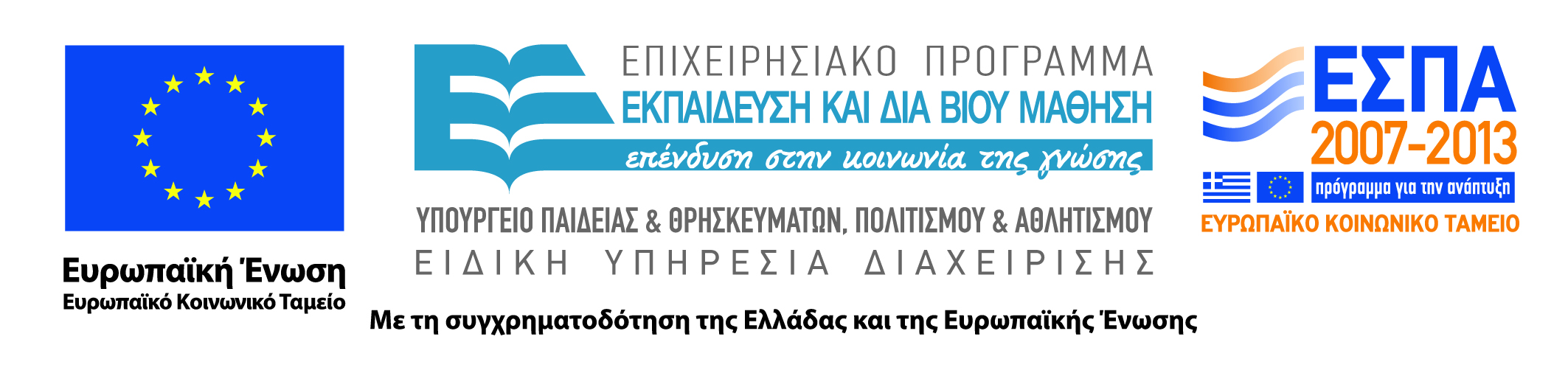 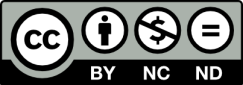